Comparison Of West & East Coast Ports And Challenges In Development Of Ports In East Coast of India 	  BCC&I, 11th edition of Annual Shipping and Logistics Conclave February 25, 2022Devdatta Bose Group Sector Head-Ports & HarboursContact +91 9987615129
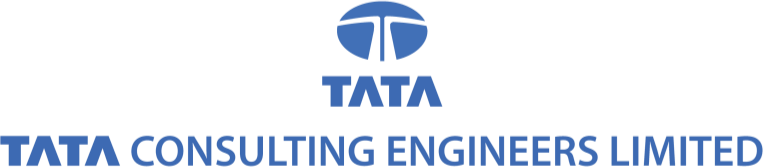 1
INTRODUCTION
2
PORTS IN INDIA
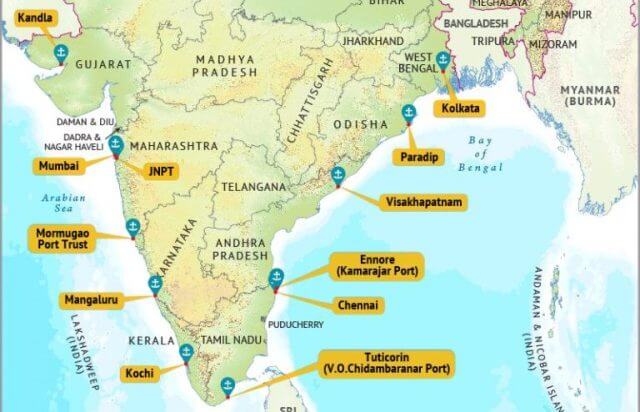 Major Port Cargo Handling Capacity = 1560.61 MTPA as on Nov-21

Minor Port Cargo Handling Capacity = 1002.24 MTPA as on Nov-21
Source: Ministry of Ports, Shipping and Waterways
3
INDIAN PORTS TRAFFIC
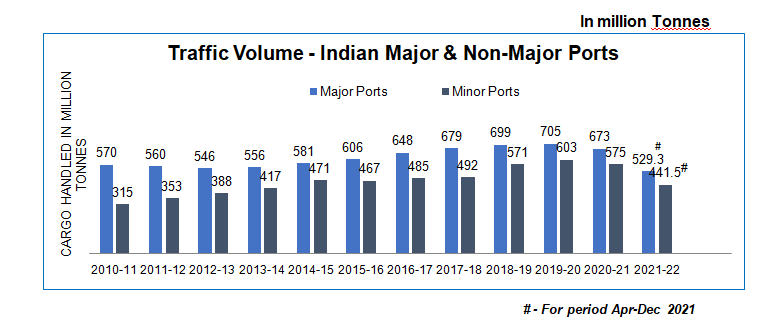 4
EAST INDIA PORTS
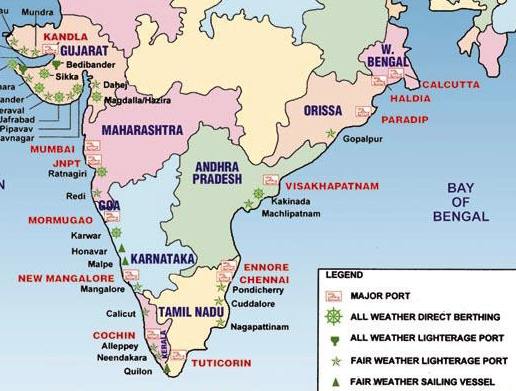 5
2
STUDY OF EAST COAST PORTS – LAYOUTS/PORT FEATURES
6
V.O.C.P.T
Artificial Harbour

Length of Entrance Channel: 	About 7 kilometres
Depth of Channel: -14.2m at chart datum

Length of Breakwaters 
North Breakwater	-	4098.66 m
South Breakwater	-	3873.37 m

Nature of Dredge Material :

Maintenance Dredging Volume : 1.5 Million Cubic Meter _ September 2021 Data
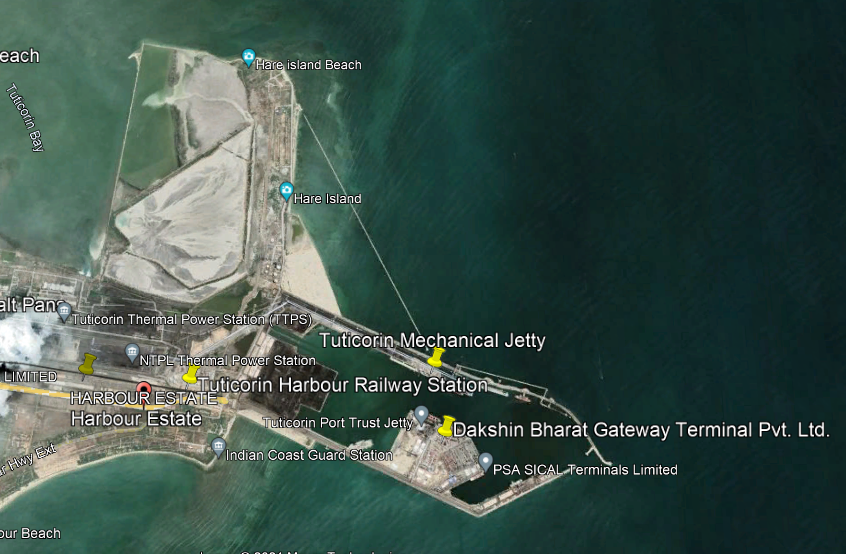 7
V.O.C.P.T
Traffic Handled ( in '000‘ Tonnes)
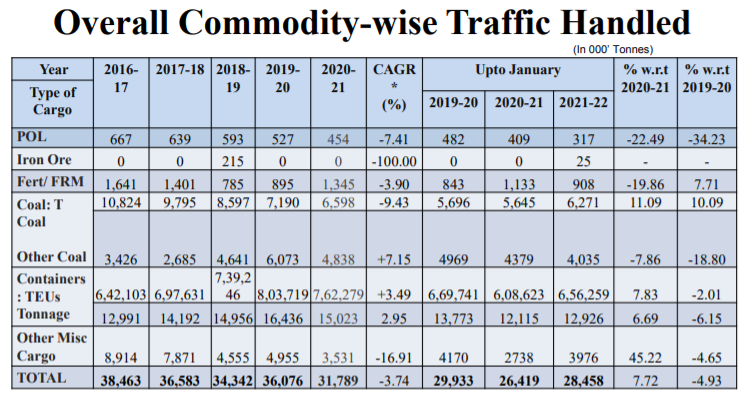 8
V.O.C.P.T
Strategic Location of VOCPT
Export/Import Transhipment Details 
(in lakh tonnes)
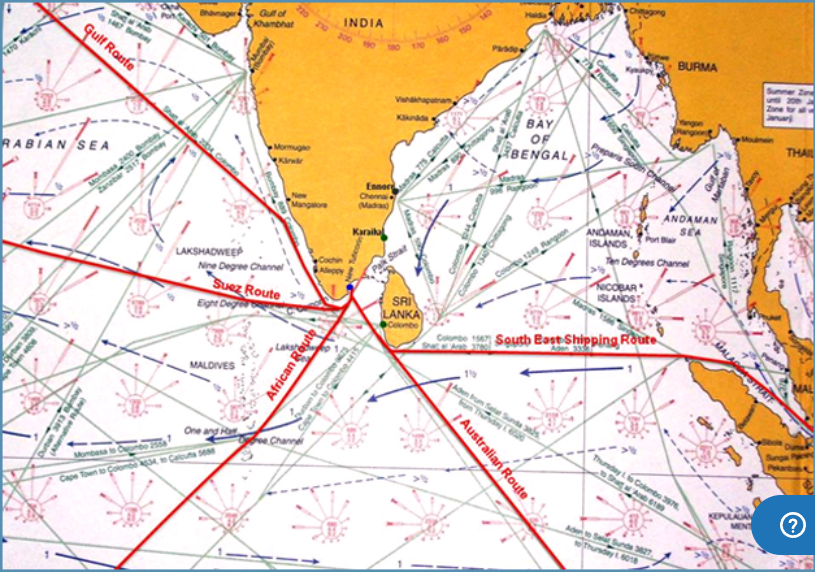 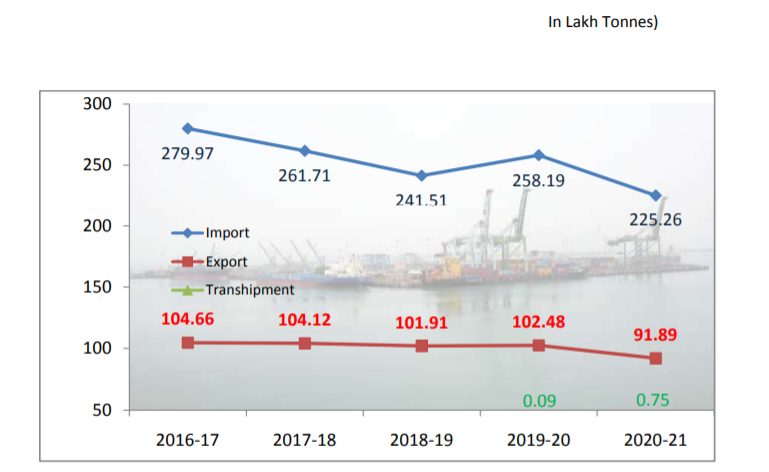 9
CHENNAI PORT
Artificial Harbour

Entrance Channel
Length of Channel: 	About 7 kilometres
Depth of Inner Channel: -18.6m at chart datum
Depth of Outer Channel: -19.2m at chart datum

Length of Breakwater
Inner Harbour
Eastern Breakwater	-	1325 m
Northern Breakwater	-	575 m
Outer Harbour
Eastern Breakwater	-	590 m
Northern Breakwater	-	460 m
Outer Arm	 	-	1000 m
Upper Pitch Revetment -	950 m

Nature of Dredge Material : Predominantly sandy and silt
Maintenance Dredging Volume : 1.311 Million Cubic Meter _ September 2021 Data
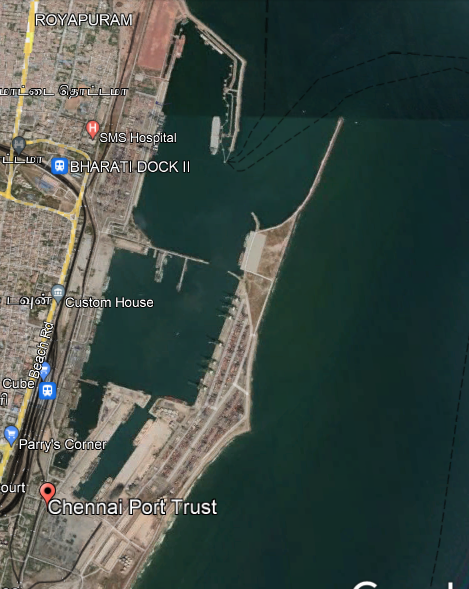 10
[Speaker Notes: DCI has been awarded the Maintenance Dredging of Entrance Channels, Dr Ambedkar Dock Basin, Bharathi Dock Basin, Jawahar Dock, Turning Circle and all berths of Chennai Port. The total cost of the project is Rs.24.26 CR for dredging a quantity of 1.311 Million Cubic Meter. Dredging Corporation of India (DCI) will shortly commence Dredging with a completion period of Five months.]
CHENNAI PORT
Traffic Handled During the month of January 2022 (IN '000' Tonnes)
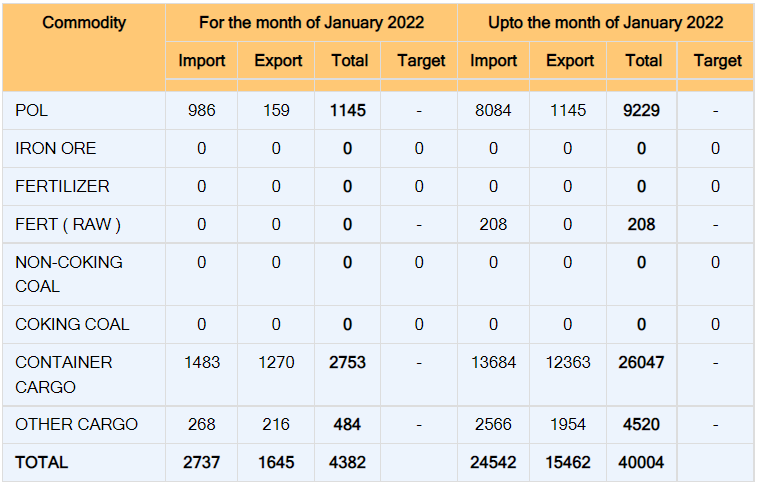 11
ENNORE PORT
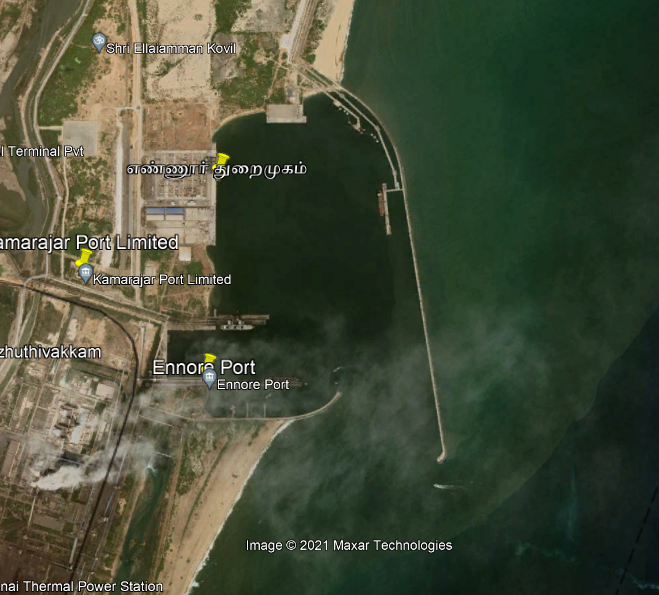 Artificial Harbour

Length of Entrance Channel:5.2 km
 	
Approach Channel (-)20.00m CD
Entrance Channel (-)19.00m CD 
Harbour Basin (-)18.50m CD 

Length of Breakwater
North Breakwater – 4000 m
South Breakwater – 1000 m

Nature of Dredge Material : sand

Maintenance Dredging Volume : 1 Million Cubic Meter including sand trap on southern side. Beach formation of 300 m width already formed
12
[Speaker Notes: DCI has been awarded the Maintenance Dredging of Entrance Channels, Dr Ambedkar Dock Basin, Bharathi Dock Basin, Jawahar Dock, Turning Circle and all berths of Chennai Port. The total cost of the project is Rs.24.26 CR for dredging a quantity of 1.311 Million Cubic Meter. Dredging Corporation of India (DCI) will shortly commence Dredging with a completion period of Five months.]
ENNORE PORT
in Million Tonnes
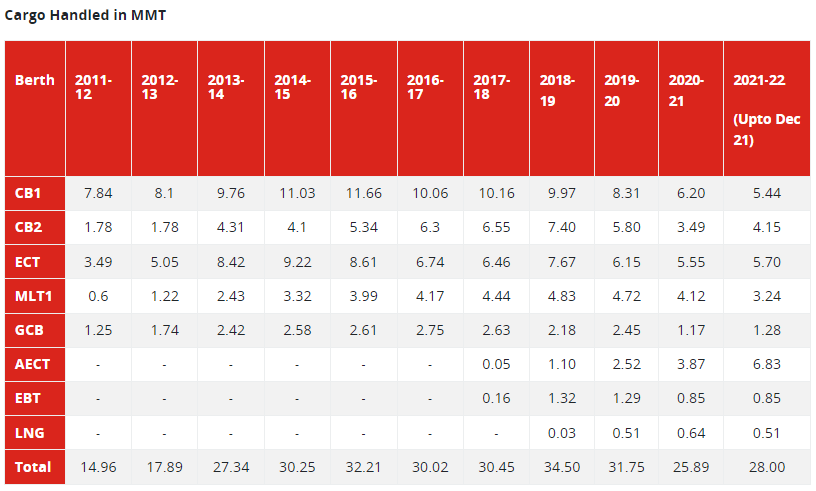 13
[Speaker Notes: DCI has been awarded the Maintenance Dredging of Entrance Channels, Dr Ambedkar Dock Basin, Bharathi Dock Basin, Jawahar Dock, Turning Circle and all berths of Chennai Port. The total cost of the project is Rs.24.26 CR for dredging a quantity of 1.311 Million Cubic Meter. Dredging Corporation of India (DCI) will shortly commence Dredging with a completion period of Five months.]
VISAKHAPATNAM PORT
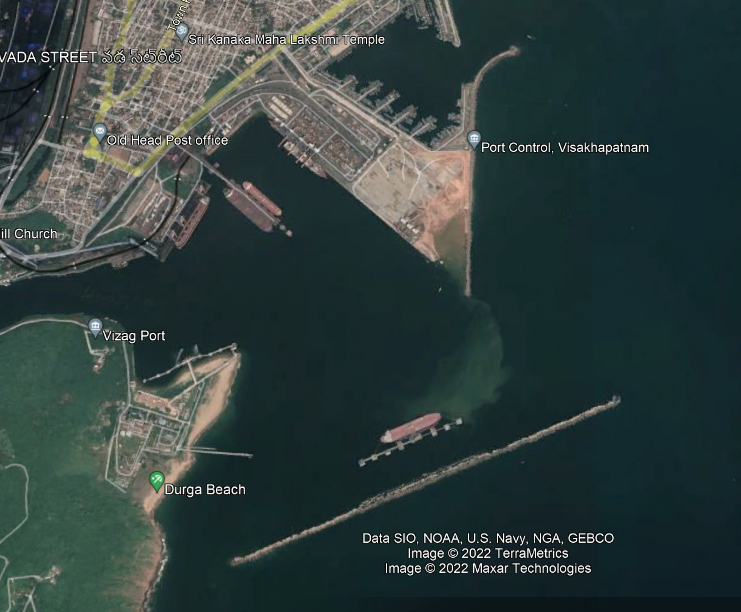 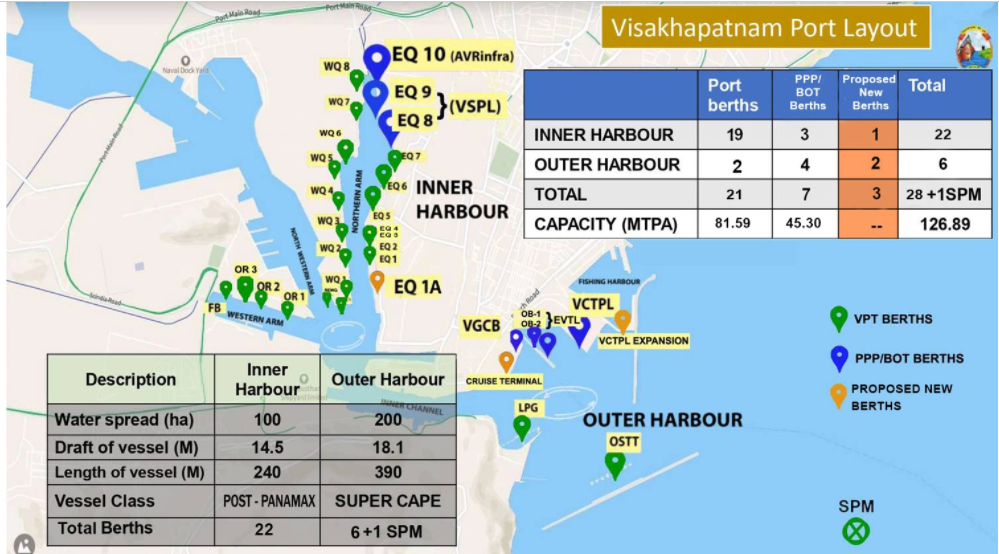 14
[Speaker Notes: DCI has been awarded the Maintenance Dredging of Entrance Channels, Dr Ambedkar Dock Basin, Bharathi Dock Basin, Jawahar Dock, Turning Circle and all berths of Chennai Port. The total cost of the project is Rs.24.26 CR for dredging a quantity of 1.311 Million Cubic Meter. Dredging Corporation of India (DCI) will shortly commence Dredging with a completion period of Five months.]
PARADIP PORT
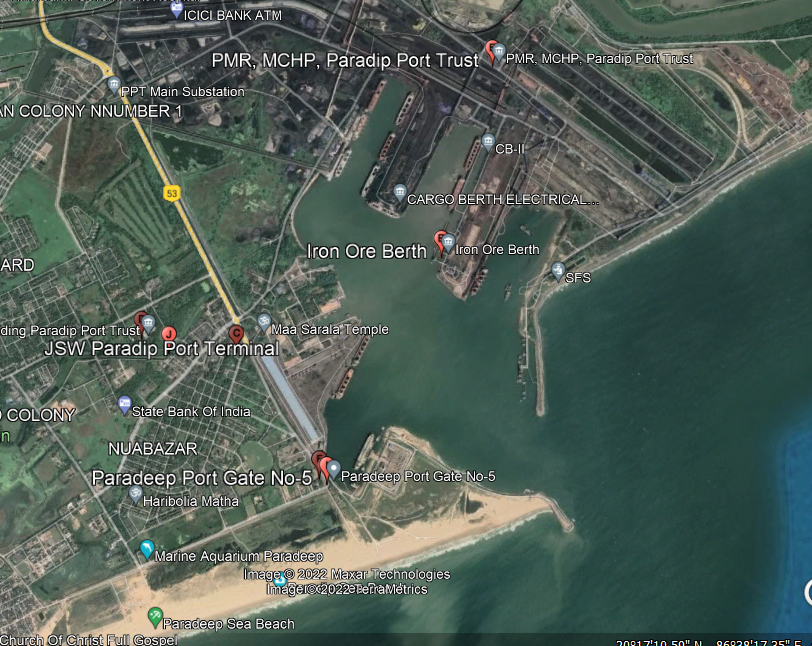 Artificial Harbour

Length of Entrance Channel: 17 kilometres

Depth of Channel
Approach Channel : -18.70 m CD
Entrance Channel: -17.10 m CD
Turning Basin : -17.10 m CD


Length of Breakwaters 
North Breakwater	-538 m
South Breakwater	-1217 m


Maintenance Dredging Volume : 7 Million Cubic Meter _ March 2022 Data
15
[Speaker Notes: DCI has been awarded the Maintenance Dredging of Entrance Channels, Dr Ambedkar Dock Basin, Bharathi Dock Basin, Jawahar Dock, Turning Circle and all berths of Chennai Port. The total cost of the project is Rs.24.26 CR for dredging a quantity of 1.311 Million Cubic Meter. Dredging Corporation of India (DCI) will shortly commence Dredging with a completion period of Five months.]
GANGAVARAM PORT
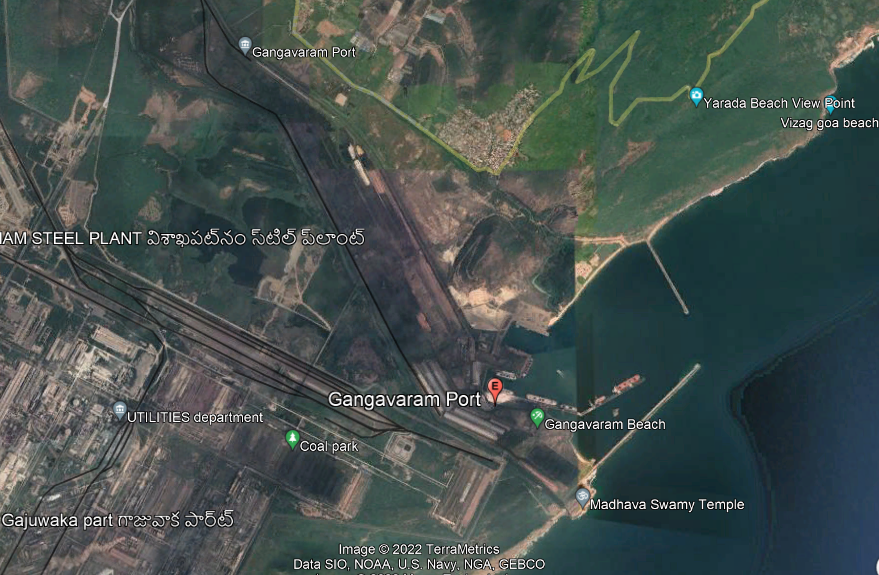 Water Depth Upto -21 mCD

Super Cape Size Vessels Of upto 200,000 DWT

Port Layout is just an extension of shoreline it allows the longshore drift to pass on
16
KOLKATA PORT
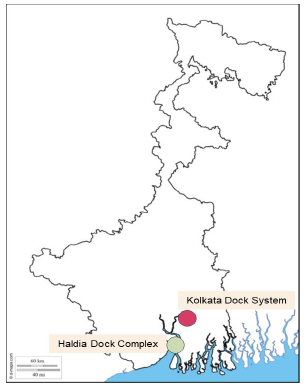 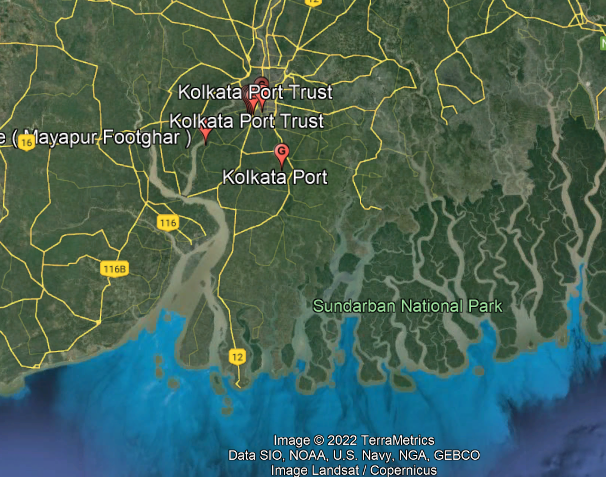 Being a riverine port, the port does not have adequate draft, which restricts handling of large vessels. Further, inadequate handling infrastructure, and high vessel and cargo turnaround time decreasing port traffic share
17
3
COMPARISON OF EAST & WEST COAST PORTS
18
COMPARISON OF EAST & WEST COAST PORTS – LENGTH OF ENTRANCE CHANNEL/TYPE OF HARBOUR
i
19
LOCATION AND TOPOGRAPHY – MAJOR PORTS – EAST COAST
20
LOCATION AND TOPOGRAPHY – MAJOR PORTS – EAST COAST
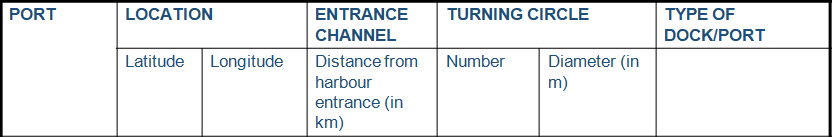 21
LOCATION AND TOPOGRAPHY – MAJOR PORTS – WEST COAST
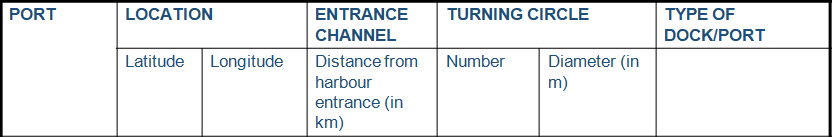 22
COMPARISON OF EAST & WEST COAST PORTS - DREDGING
ii
23
DREDGING IN INDIAN MAJOR PORTS _ EAST COAST
NOTE
** On trail basis DCI CSD for 10 days
*** On Day Hire basis for a period of 43 & 19 days( Back hoe Dredger DCI & DCI TSHD respectively
Source: IPA
DREDGING IN INDIAN MAJOR PORTS- WEST COAST
NOTE
** On trail basis DCI CSD for 10 days
*** On Day Hire basis for a period of 43 & 19 days( Back hoe Dredger DCI & DCI TSHD respectively
Source: IPA
COMPARISON OF EAST & WEST COAST PORTS – TRAFFIC HANDLED
iii
26
INDIAN CONTAINER MARKET
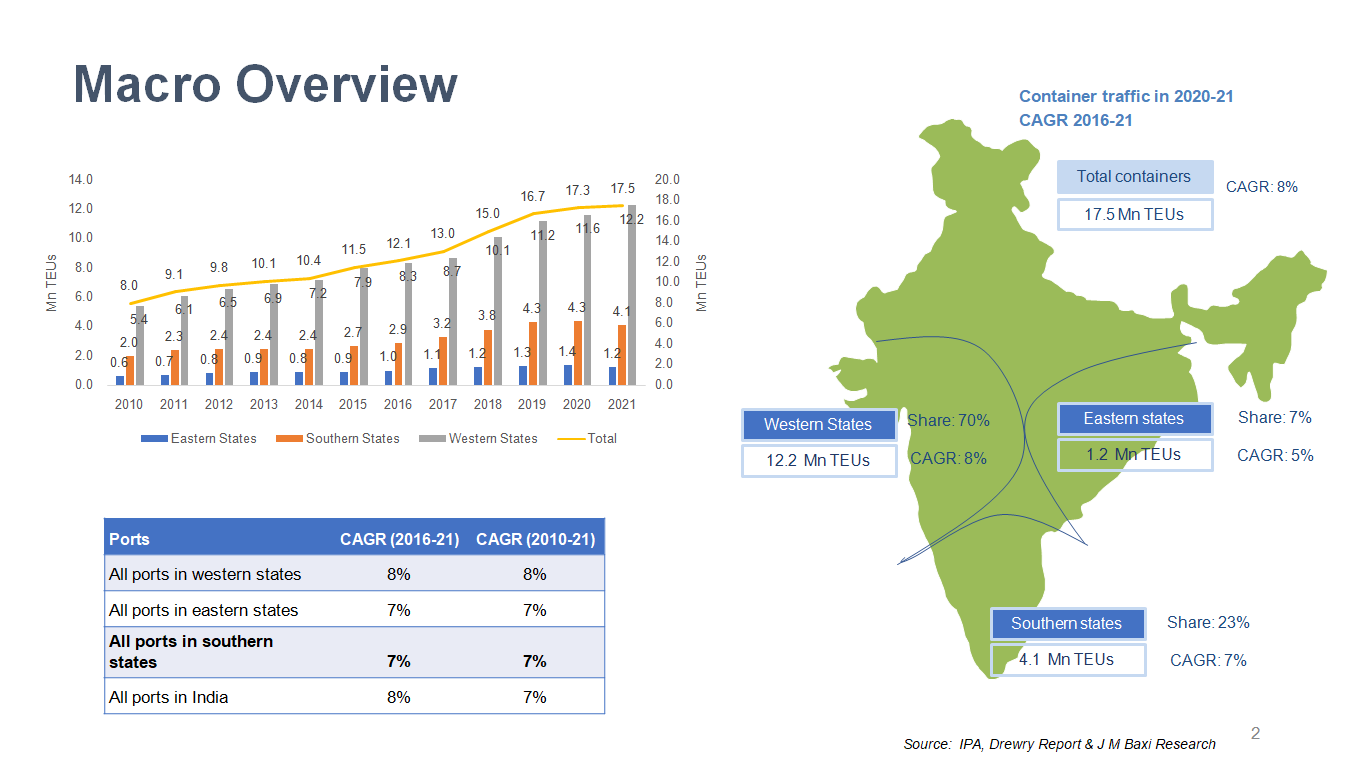 Overview of Container Volumes
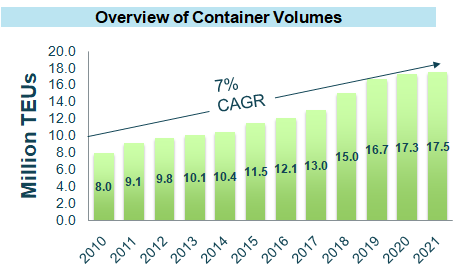 Total Indian Container Traffic is 17.5 MTEUS and Shanghai Port handles about 43 MTEUs. Top 10 Container Ports in the world handles 250 MTEUs. 7 top container ports in China handles 70% of this traffic
Source:JM Baxi
27
INDIAN CONTAINER MARKET TRENDS
Total Installed container handling capacity (West & East coast) in FY’19-20 = 31.8 MTEUs
Total container traffic handled in (west & east coast) in FY19-20 is 16.70 MTEUs and in FY’20-21 is 17.3 MTEUs and FY’21-22 till Dec-21  is 17.5 MTEUs
Total West Coast installed container handling capacity = 18.45 MTEUs
Total container traffic handled in west coast in FY19-20 is 11.88 MTEUs and in FY’20-21 is 12.35 MTEUs and FY’21-22 till Dec-21  is 13.06 MTEUs
Total East Coast installed container handling capacity = 13.35 MTEUs
Total container traffic handled in East coast in FY19-20 is 4.82 MTEUs and in FY’20-21 is 4.92 MTEUs and FY’21-22 till Dec-21  is 4.41 MTEUs
28
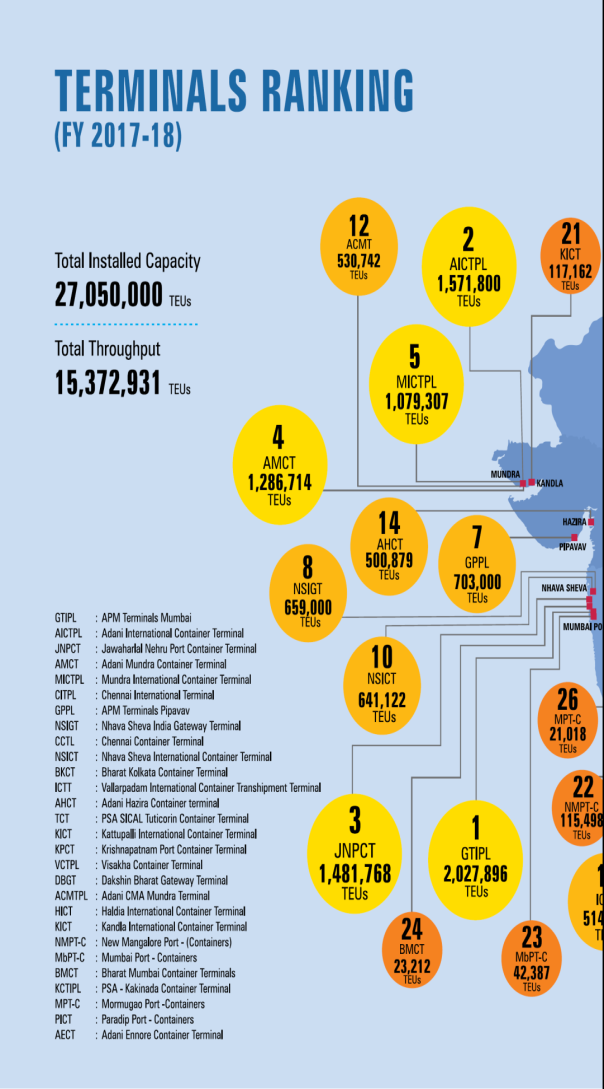 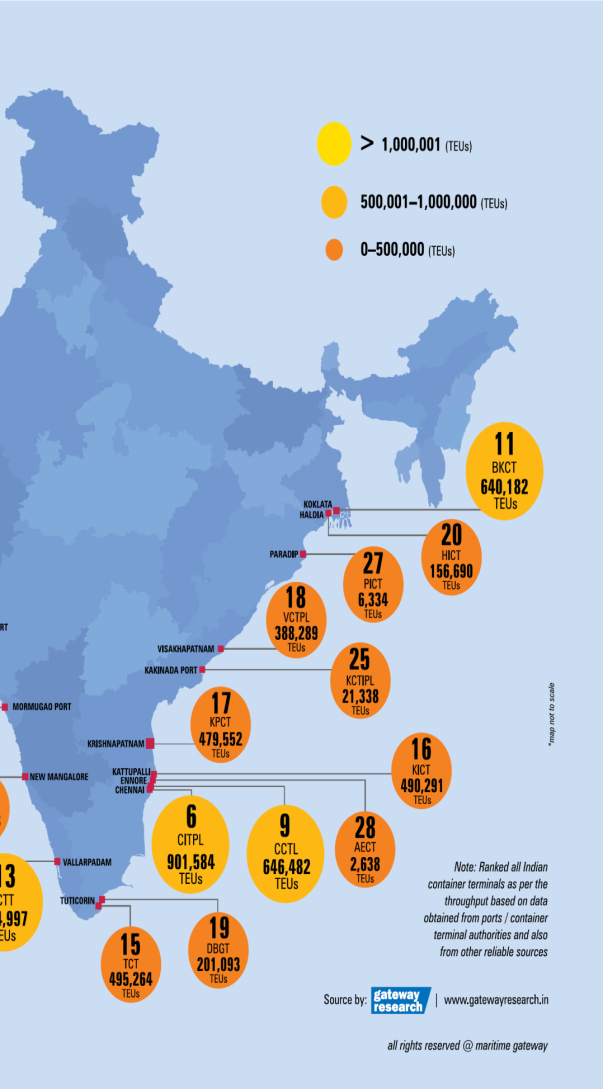 TOP INDIAN CONTAINER TERMINALS (WEST COAST)
Confidential 29
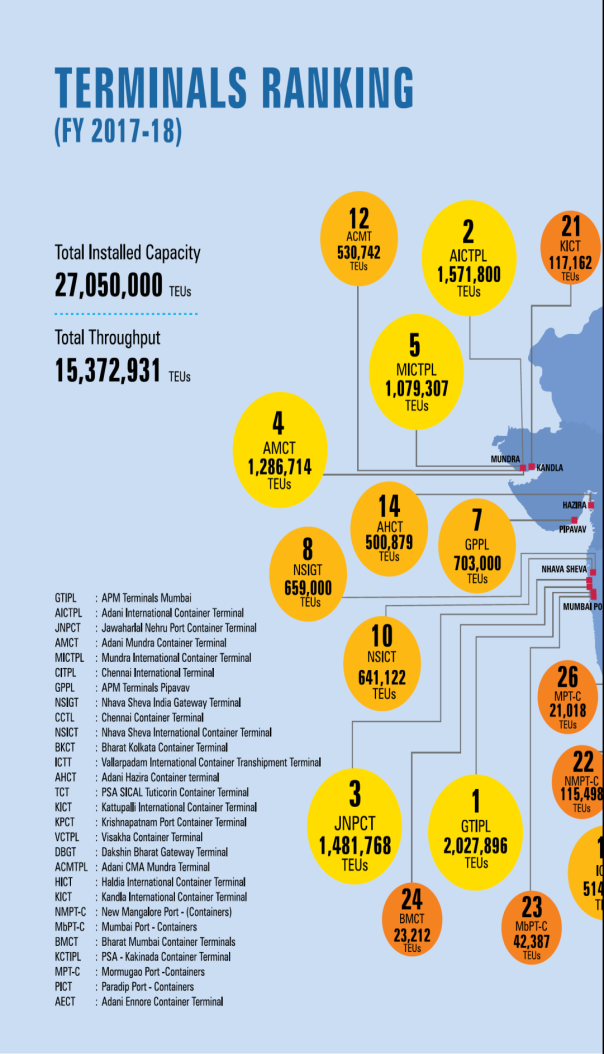 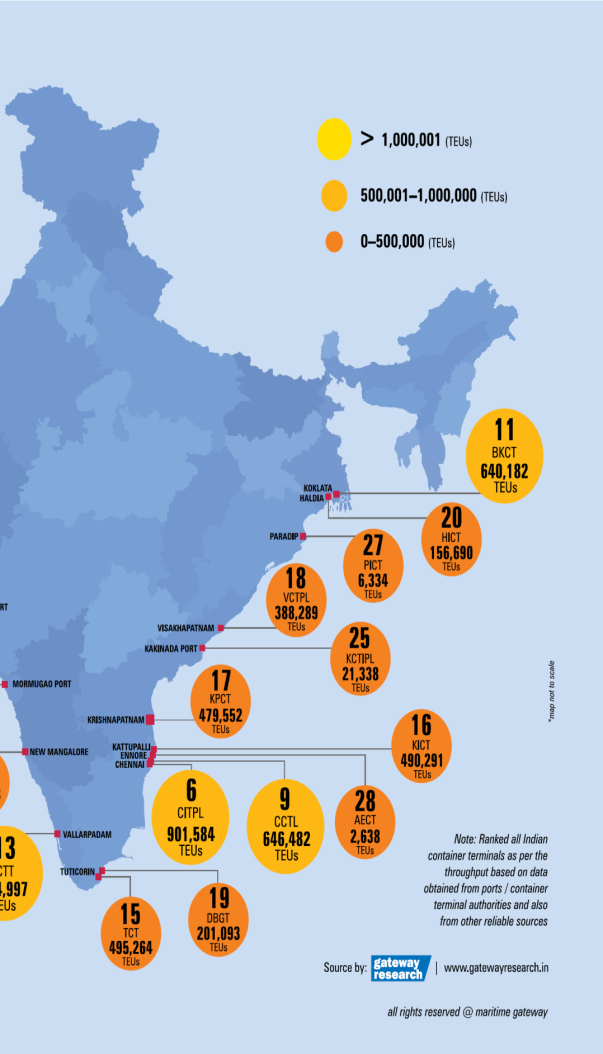 INDIAN CONTAINER TERMINALS (EAST COAST))
Confidential 30
MAJOR PORTS BULK TRAFFIC (EAST COAST))
( in '000‘ Tonnes)
INDIAN BULK TRAFFIC HANDLED (WEST COAST))
( in '000‘ Tonnes)
Confidential 32
iii
COMPARISON OF EAST & WEST COAST PORTS – COMMODITY SHARE
33
COMMODITY SHARE-(EAST COAST))
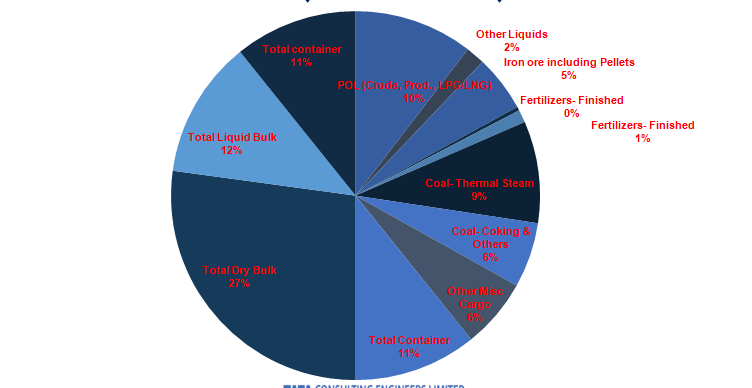 34
COMMODITY SHARE-(WEST COAST))
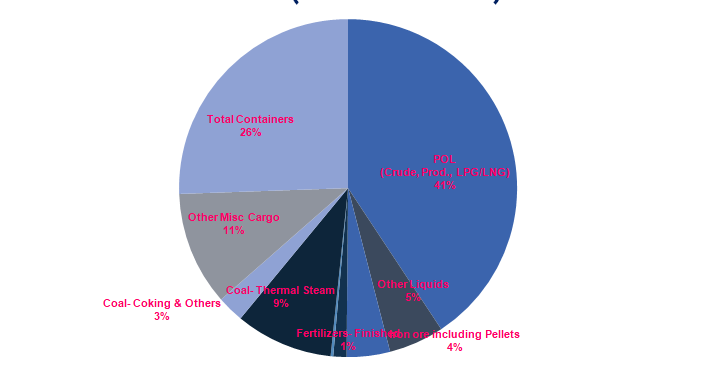 35
4
CHALLENGES IN DEVELOPMENT OF EAST COAST PORTS
36
LITTORAL DRIFT
i
37
LITTORAL DRIFT – INDIAN COAST
Indian coast exhibited the same drift direction as shown in figure
Changes in transport magnitude were present
Study time /Model Simulation Projection period upto 2070
35% of the total coastline would remain unaffected 
about 20% is expected to ‘worsen’ (i.e. expected to undergo higher magnitudes of erosion wrt present rate) 
and 45% to ‘improve’ (i.e. expected to accrete/reach stability).
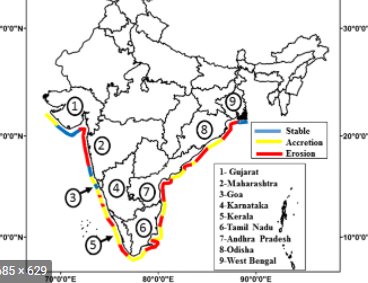 Net Littoral Drift Direction
Net Littoral Drift Direction
38
[Speaker Notes: Tidal marshes are dominantly composed of silt and clay however sand may be common in channels/rivers draining into marshes. Hence, marsh acts as a sink.]
LITTORAL DRIFT _ EAST COAST_ CHENNAI PORT
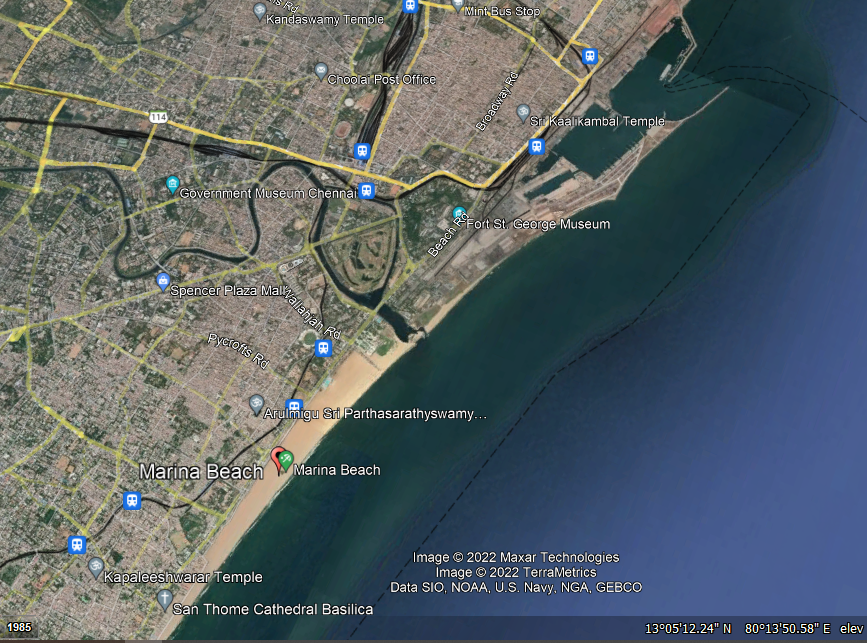 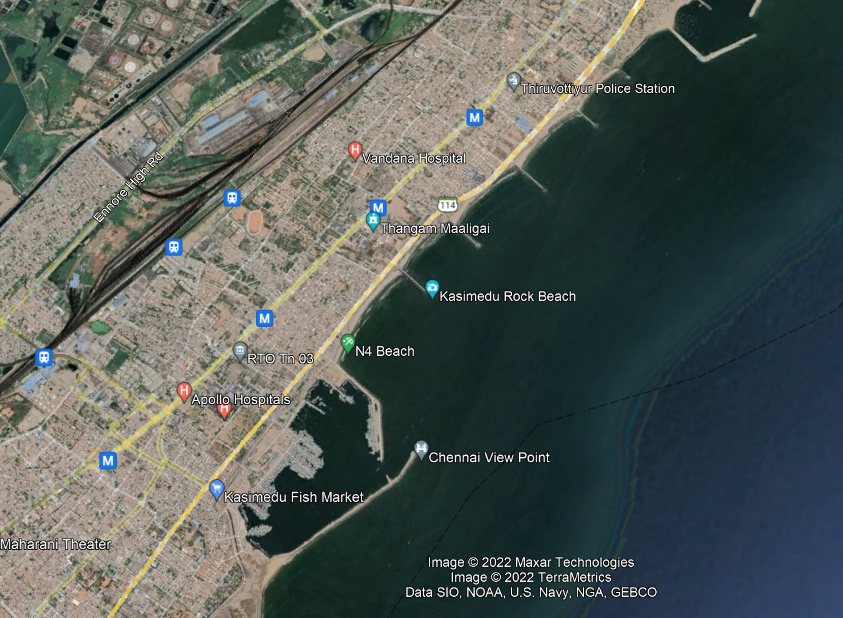 39
CYCLONES – INDIAN COAST TREND
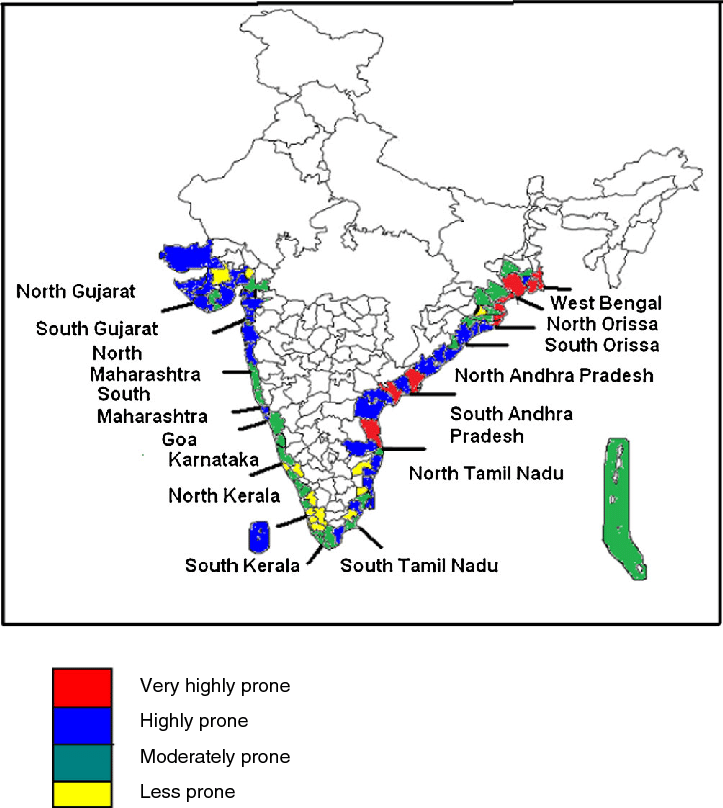 East and West coasts of India  long-term analysis of cyclones that struck the coasts of India between 1891 and 2018 indicates east coast  at higher risk

In East Coast 262 cyclones occurred (92 of these severe)

Less severe cyclonic activity observed on West coast, where 33 cyclones occurred the same period, out of which 19 of were severe
40
[Speaker Notes: Tidal marshes are dominantly composed of silt and clay however sand may be common in channels/rivers draining into marshes. Hence, marsh acts as a sink.]
CYCLONES – INDIAN COAST TREND
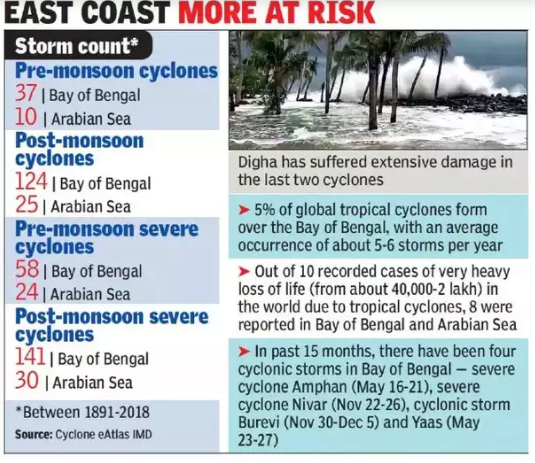 41
[Speaker Notes: Tidal marshes are dominantly composed of silt and clay however sand may be common in channels/rivers draining into marshes. Hence, marsh acts as a sink.]
5
OPPORTUNITIES IN DEVELOPMENT OF EAST COAST PORTS
42
WHY EAST COAST
ii
43
LAND BANK MONETISATION
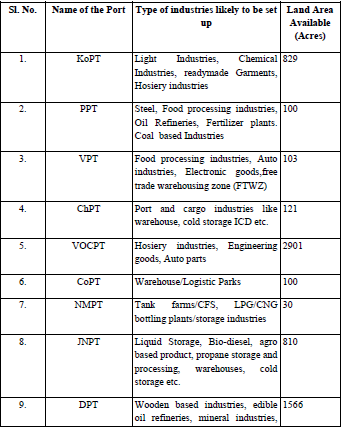 Status of utilization of unused lands at various Ports of the country(Source: promotion of infrastructure in india's maritime sector presented to the RAJYA SABHA on 4th August, 2021) 

Clear Land Utilization Policy for Industrialization is the need of the hour for enhancing the Port Traffic

East Coast Ports have potential to tap
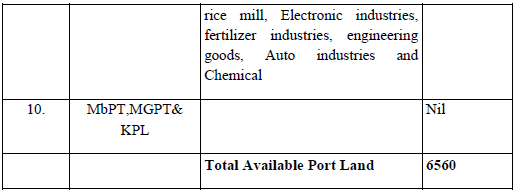 44
TRANSHIPMENT
India’s Current revenue loss = 1650 Crores INR likely to be three-fold in next few years unless Transhipment Hub is developed
A Bundle of Ports with Deeper Drafts (>20m depth) to be developed e.g. Campbell Bay, Vizhinjam, Kanyakumari
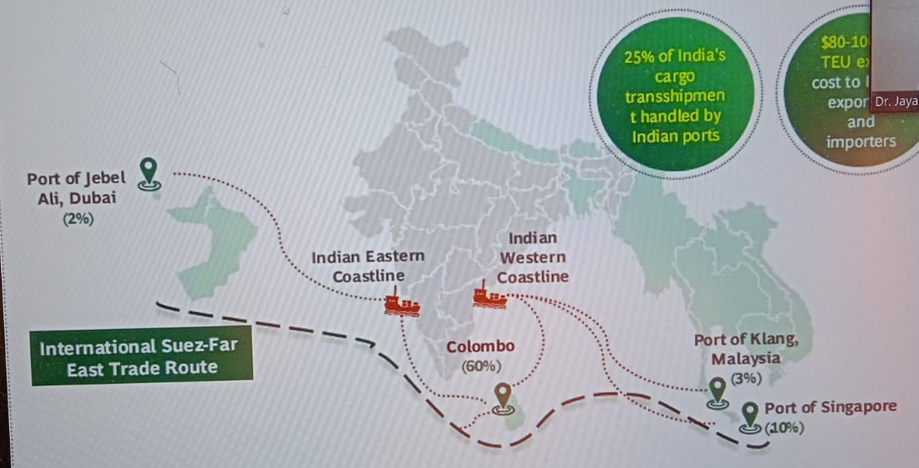 45
CONSIDERATION FOR PORT LOCATION_ EAST COAST
Availability of deeper depth contour closer to the shoreline so that approach Channel Length is optimsed consequently the capital and maintenance dredging  are optimised
Exposed coastline to be avoided  like Dhamra Port which is sheltered by Kanika Sands
In case of exposed coastline, breakwater length to be optimisedd. Unique concept of sunken ship breakwater has been used in  Vizag Port
Port Layout to be finalized considering future expansion & final phase port traffic,
Stability of coastline impact ed by Littoral drift has significant importance in planning of a port in East Coast
Hinterland industrial development & connectivity(last-mile)  should be also of prime importance
However land  bank being available  in east coast makes it attractive to have maritime clusters along east coast
East coast has potential  for  development of transshipment ports for east coast cargoes as well as neighbouring countries like Myanmar, Bangladesh
46
NEPAL CARGO TRANSHIPMENT
Rail Services Agreement (RSA) signed between India and Nepal in 2004

Maersk has facilitates End to End delivery of Cargo Movement of Nepal Cargo through Visakhapatnam port

Partially Nepal cargo (mainly road bound) continous to be handled at Kolkata/ Haldia ports. 

Mostly Rail bound has shifted to Vishakpatnam 

Maersk to ensure delivery, minimising delays, besides holding regular interactions with rail partners to augment capacity and to look at alternate modes of transport
47
[Speaker Notes: Nepal-bound cargo containers piled up at Visakhapatnam Port after the Container Corporation of India Ltd (Concor) cut train services drastically to Birganj inland container depot (ICD), the only rail-linked dry port in the land-locked nation.
The Birgunj ICD is Nepal’s key Customs facility for handling third country imports and is also considered the lifeline for its trade and industry.
Amendment to rail services pact
The development is the fall-out of an amendment last June to the Rail Services Agreement (RSA) signed between India and Nepal in 2004. The amendment allowed “any other authorised cargo train operators licensed by the Indian Railways or privately-owned wagons approved by the Indian Railways under any train operator or wagon investment schemes,” to ply between the two nations carrying cargo. The amendment effectively ended Concor’s 15-year monopoly on the sector.
To retain business, Concor cut rates by some 35 per cent from September 15 last year for hauling import containers landing at Visakhapatnam, Haldia and Kolkata ports and bound for Nepal.]
INTERNATIONAL TRADE POLICIES
Bay of Bengal Initiative for Multi-Sectoral Technical and Economic Cooperation (BIMSTEC) is an international collaboration, involving Bangladesh, India, Myanmar, Sri Lanka, Thailand, Bhutan and Nepal. Its aim is to develop cross-border trade and investment. 

Kaladan Multi-Modal Transit Transport Project is jointly identified by India and Myanmar to develop multi-modal transportation for cargo from east coast ports of India to Myanmar and from north-eastern region of India to Myanmar.

Bangladesh-China-India-Myanmar Economic Corridor (BCIM-EC)
- BCIM-EC project will link Kolkata with Kunming, the capital of China’s Yunnan province, passing through Myanmar and Bangladesh, with Mandalay and Dhaka among the focal points. 
− BCIM-EC would reduce distance of Agartala from Kolkata which is currently 1650 km as one has to travel through ‘Chicken’s Neck’ in the north of West Bengal. In contrast the distance is reduced to just 350 kms if the route passes through Bangladesh. 
− Yunnan and West Bengal can create synergies in sectors like agro-processing, and the fact that the capitals of these two provinces, Kunming and Kolkata, are the two ends of BCIM-EC, only adds to the business prospect
48
[Speaker Notes: Nepal-bound cargo containers piled up at Visakhapatnam Port after the Container Corporation of India Ltd (Concor) cut train services drastically to Birganj inland container depot (ICD), the only rail-linked dry port in the land-locked nation.
The Birgunj ICD is Nepal’s key Customs facility for handling third country imports and is also considered the lifeline for its trade and industry.
Amendment to rail services pact
The development is the fall-out of an amendment last June to the Rail Services Agreement (RSA) signed between India and Nepal in 2004. The amendment allowed “any other authorised cargo train operators licensed by the Indian Railways or privately-owned wagons approved by the Indian Railways under any train operator or wagon investment schemes,” to ply between the two nations carrying cargo. The amendment effectively ended Concor’s 15-year monopoly on the sector.
To retain business, Concor cut rates by some 35 per cent from September 15 last year for hauling import containers landing at Visakhapatnam, Haldia and Kolkata ports and bound for Nepal.]
5
INDIAN PORT DEVELOPMENTS/OPPORTUNITIES
49
UPCOMING PORT PROJECTS/DEVELOPMENTS
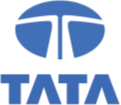 50
Co
nfidential 35
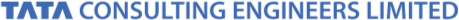 UPCOMING PORT PROJECTS/DEVELOPMENTS
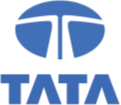 51
Co
nfidential 35
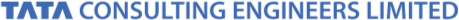 UPCOMING PORT PROJECTS/DEVELOPMENTS
52
DRIVE CAPACITY EXPANSION ACROSS MAJOR PORTS(STATUS)
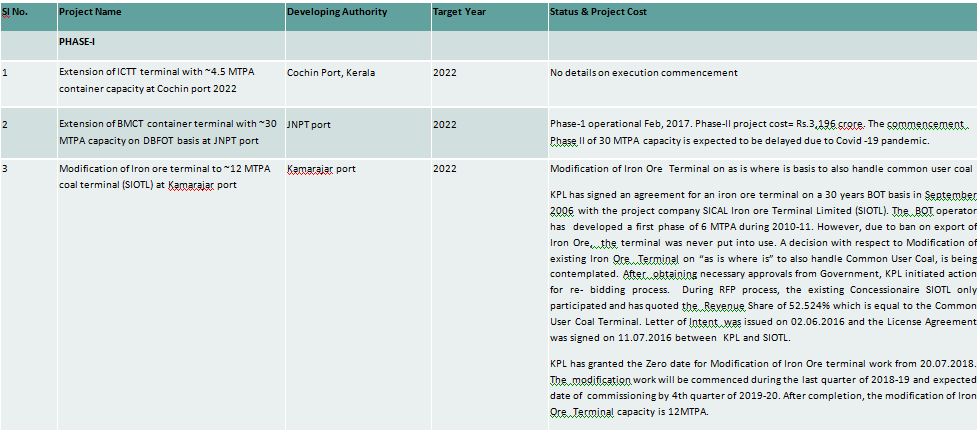 Confidential 53
DRIVE CAPACITY EXPANSION ACROSS MAJOR PORTS(STATUS)
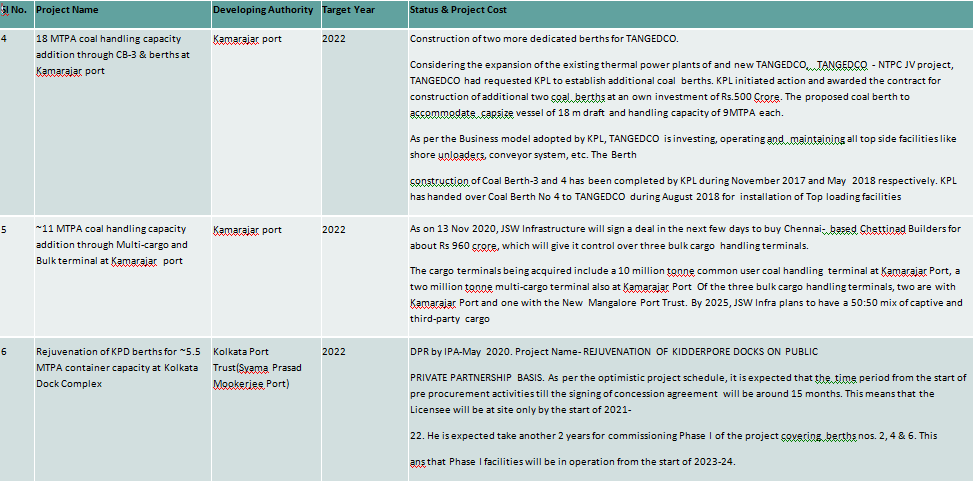 Confidential 54
DRIVE CAPACITY EXPANSION ACROSS MAJOR PORTS(STATUS)
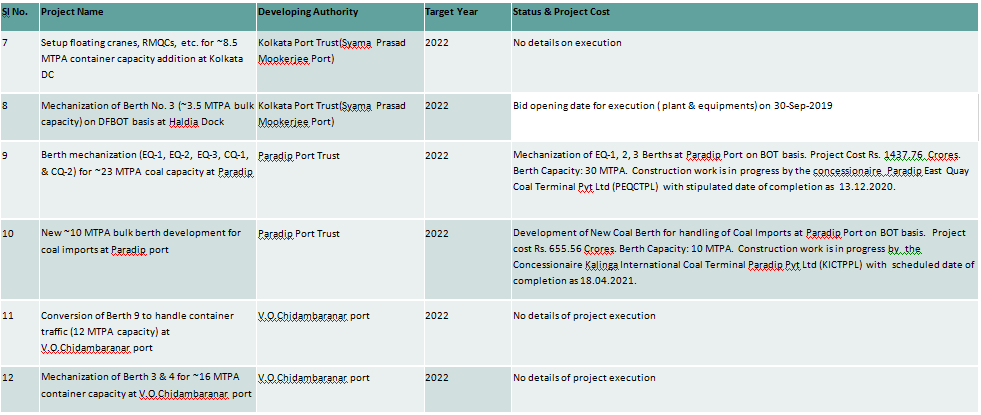 Confidential 55
DRIVE CAPACITY EXPANSION ACROSS MAJOR PORTS(STATUS)
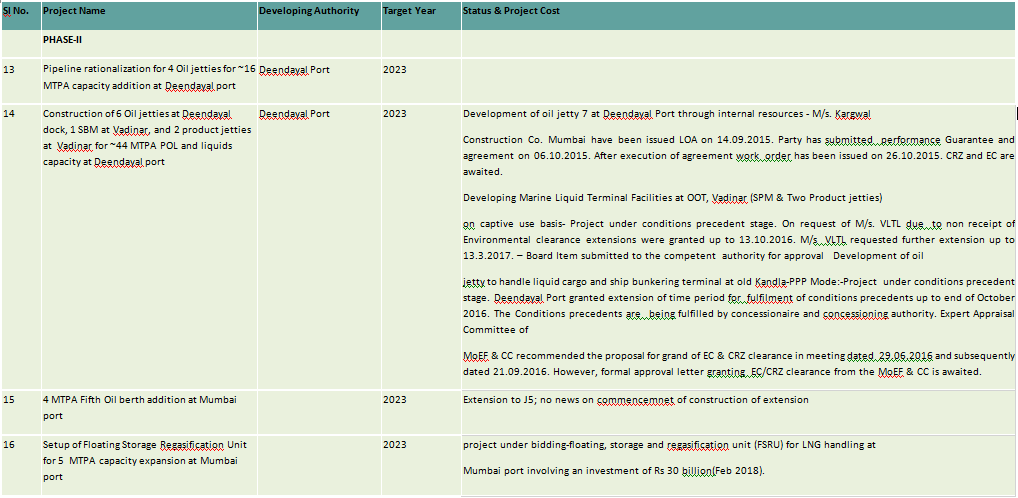 Confidential 56
THANK YOU
57